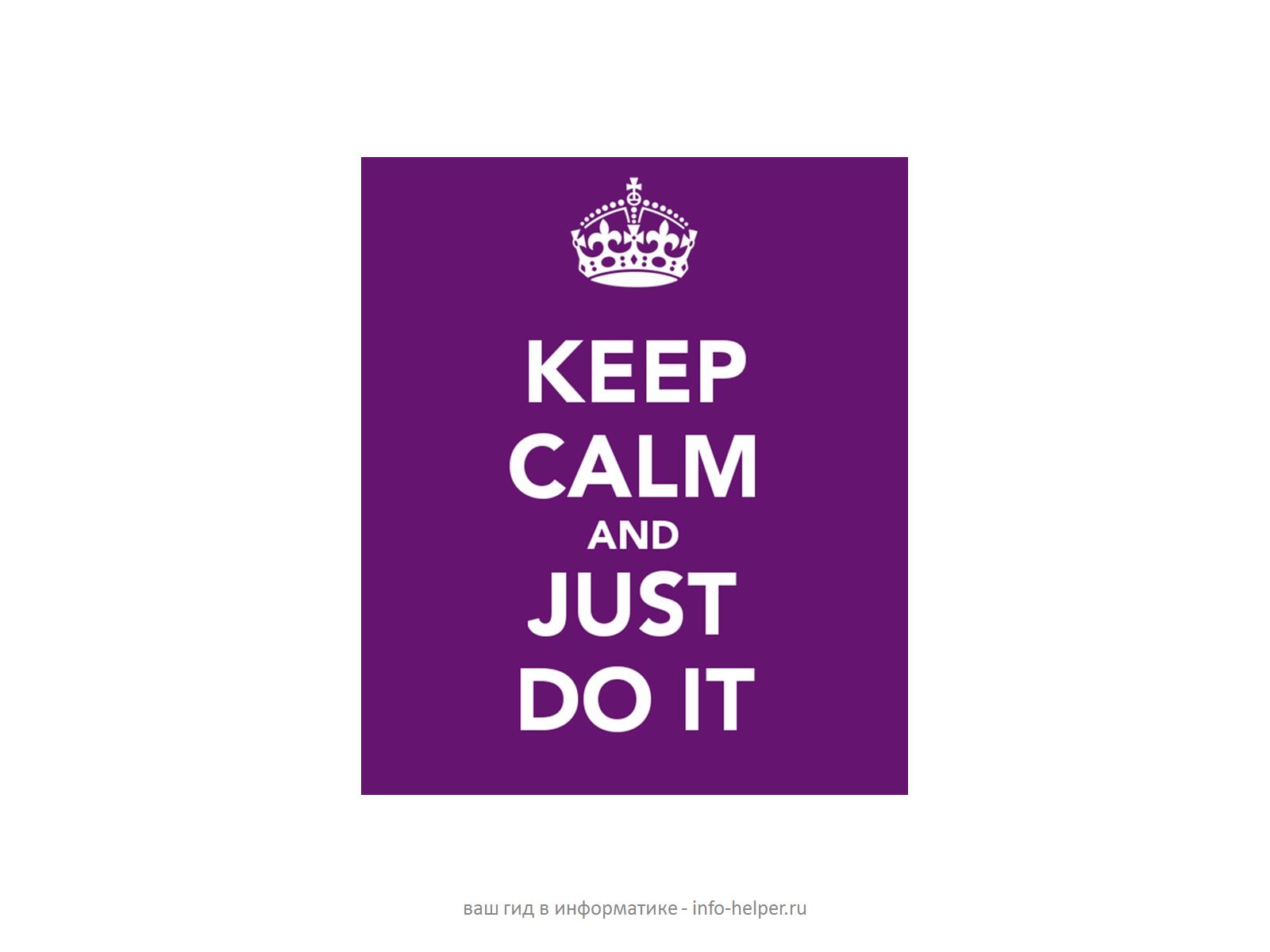 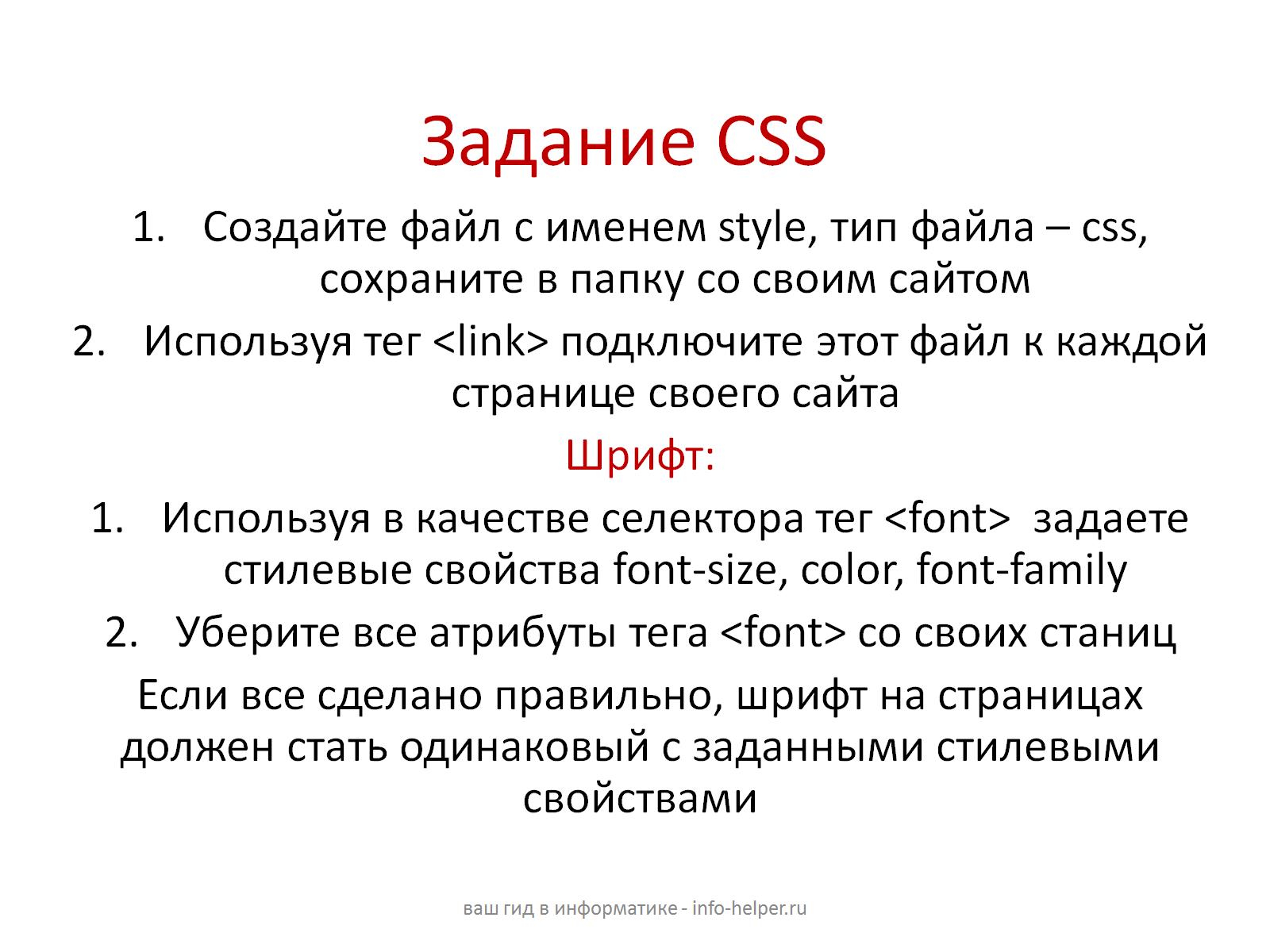 Задание CSS
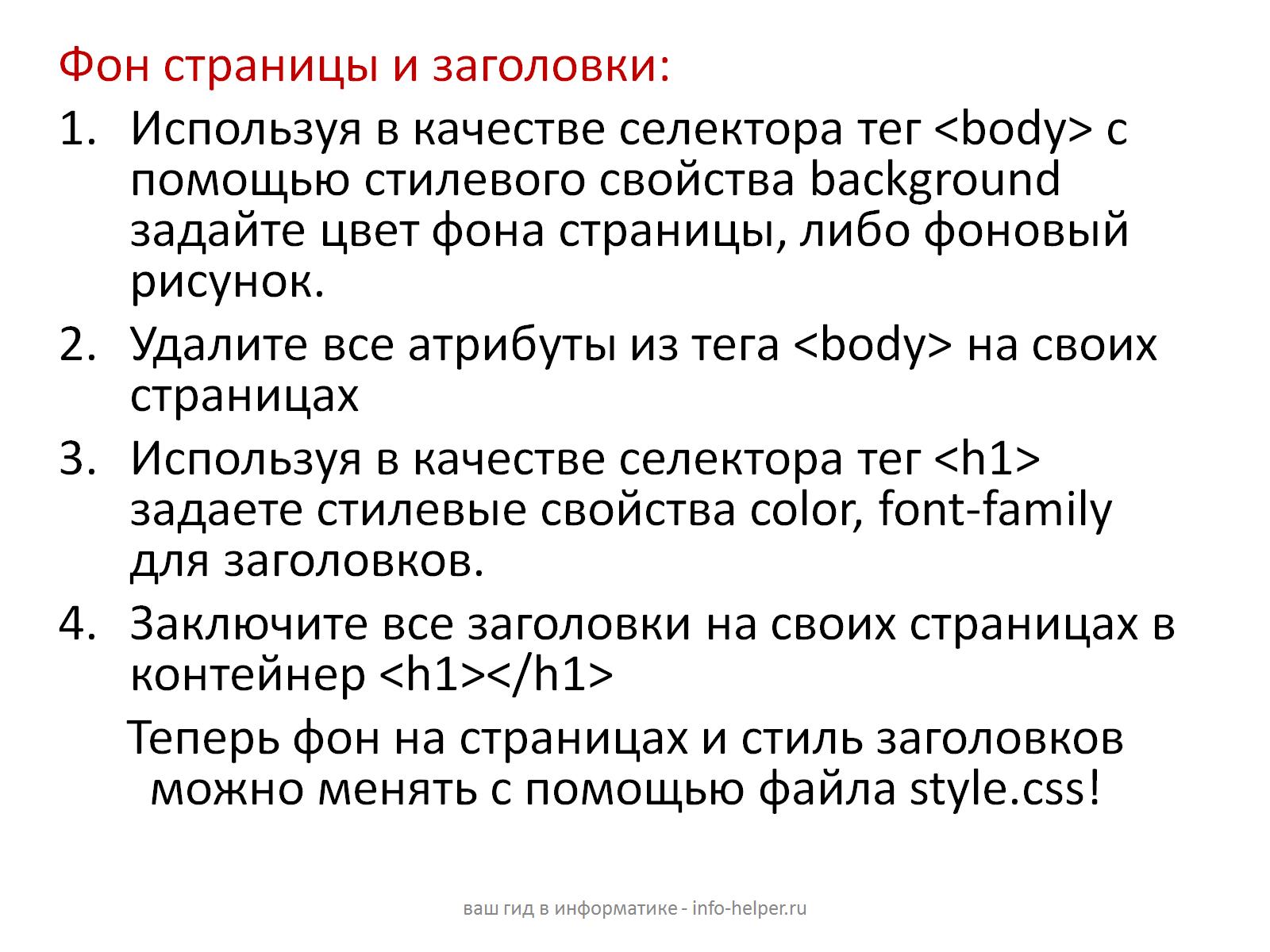 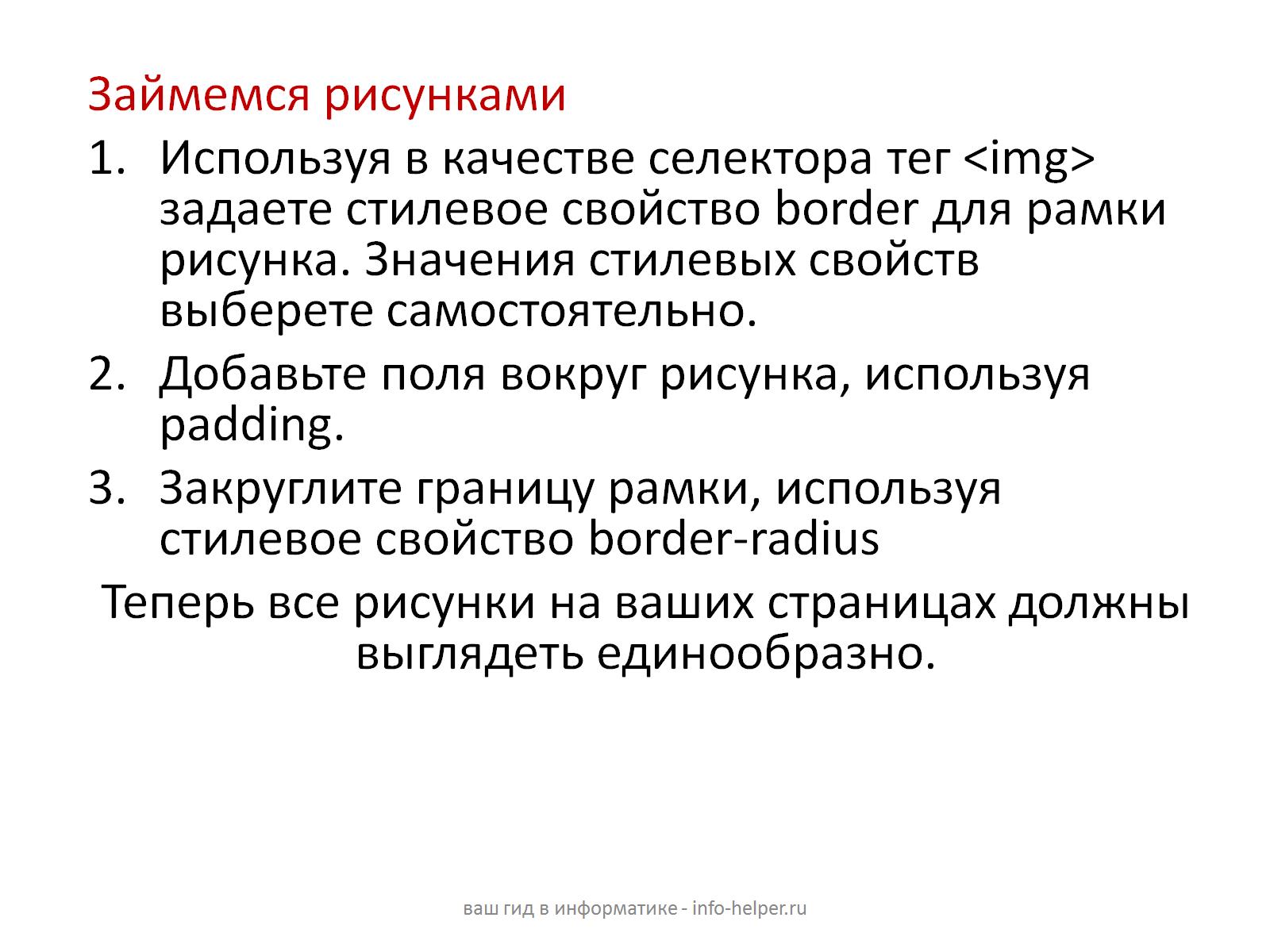 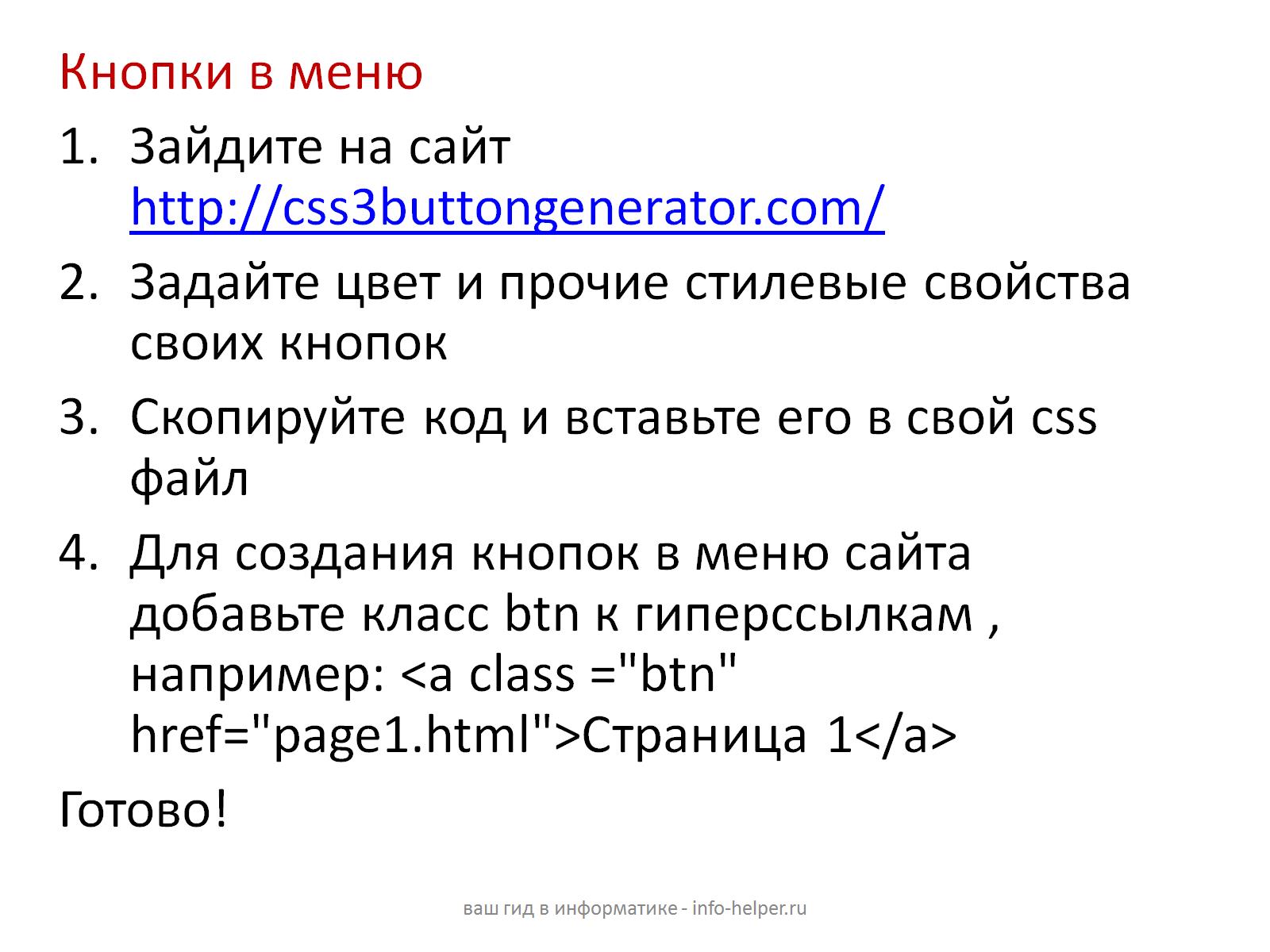